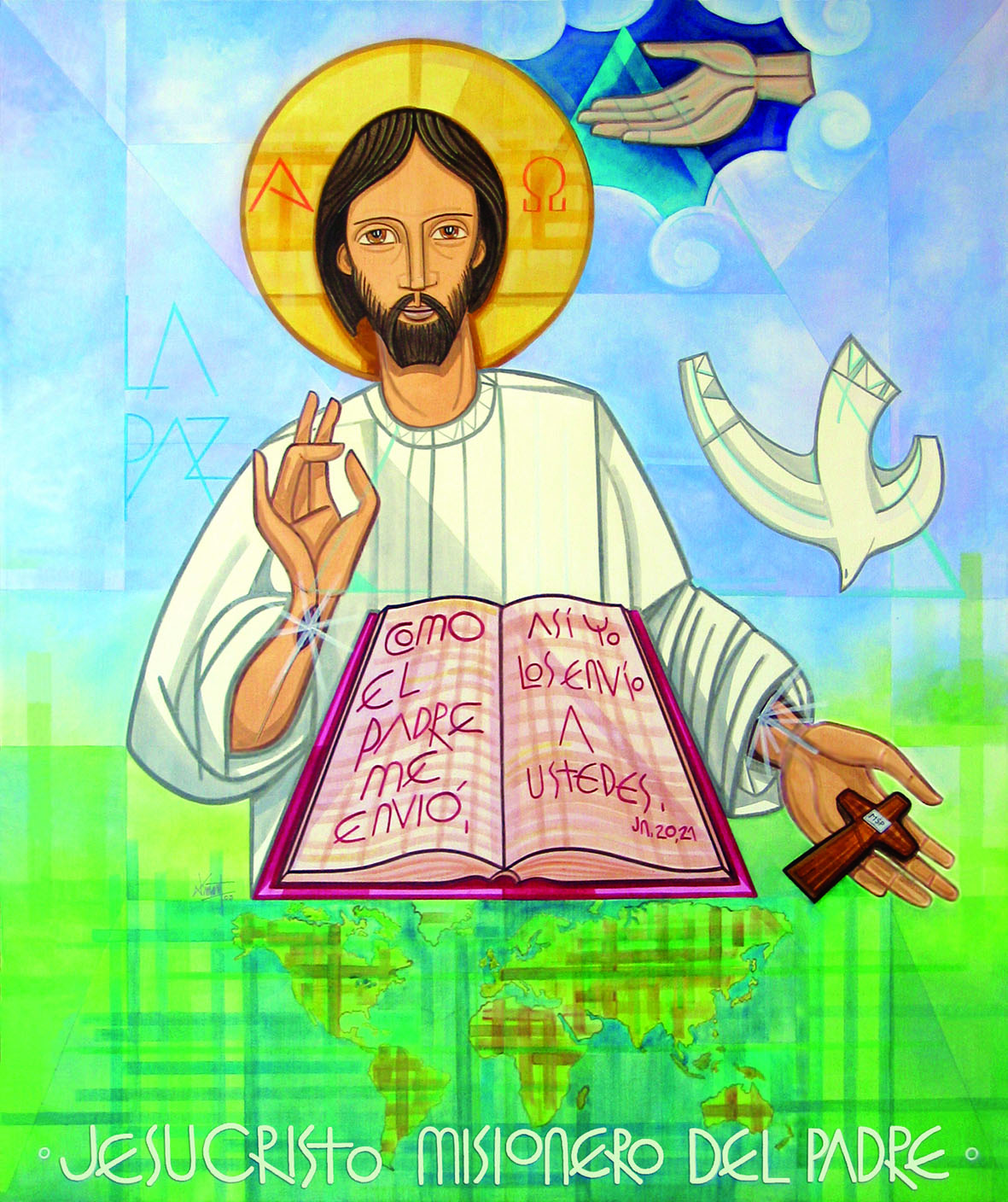 Ministry Friends of Jesus and Mary
XXIV Sunday in Ordinary Time
Mark 8, 27-35 
Carry Your Cross and Follow Me
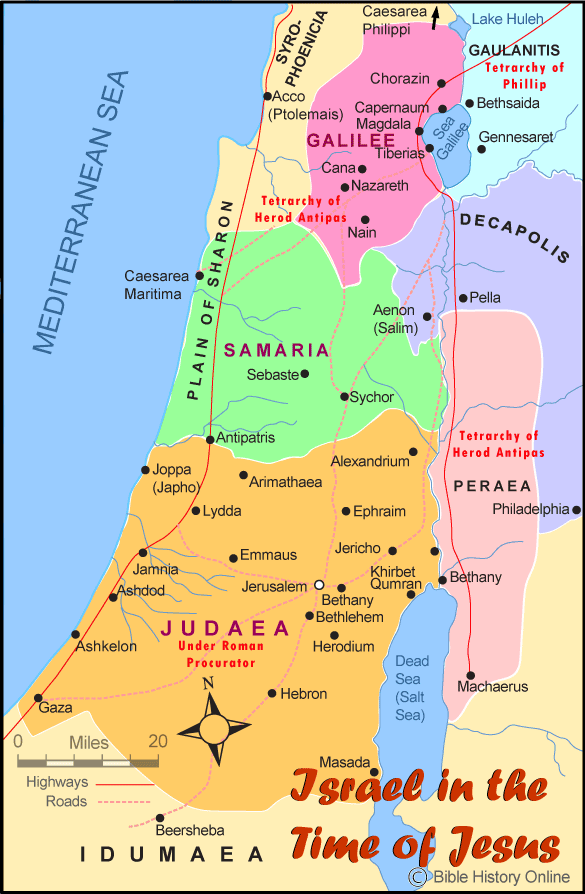 Jesus and his disciples set out for the villages of Caesarea Philippi.
Along the way he asked his disciples,"Who do people say that I am?"
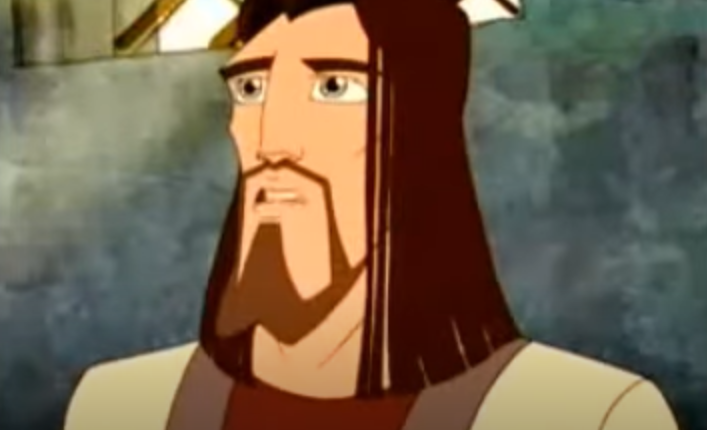 They said in reply,
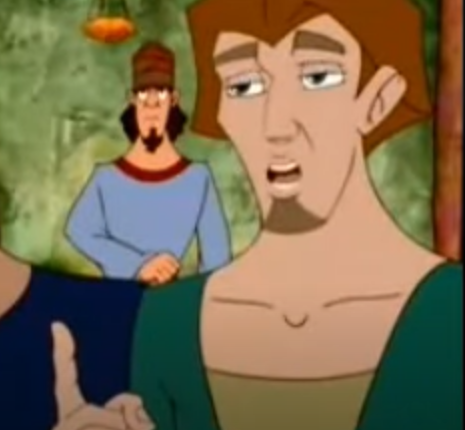 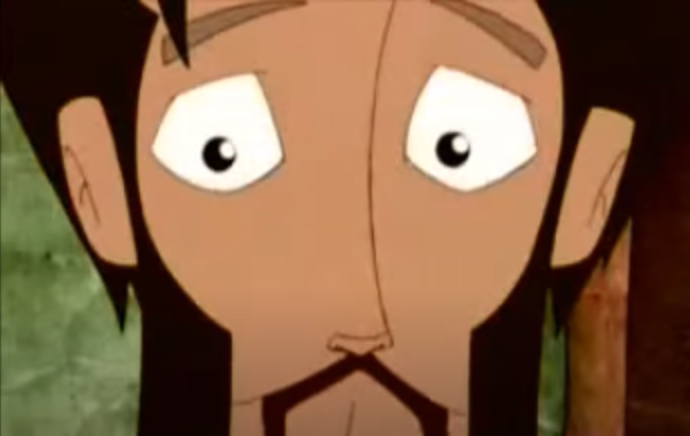 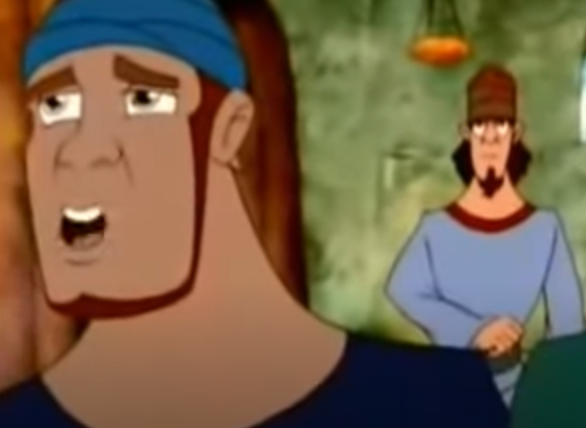 still others one of the prophets.
John the Baptist,
others Elijah,
And he asked them, "But who do you say that I am?”
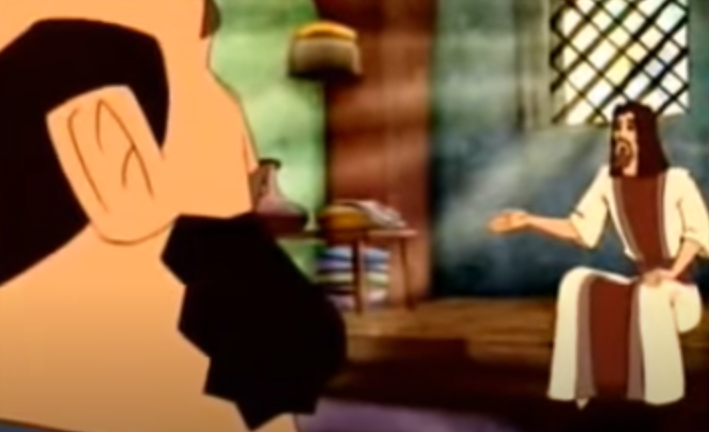 Peter said to him in reply,
You are the Christ.
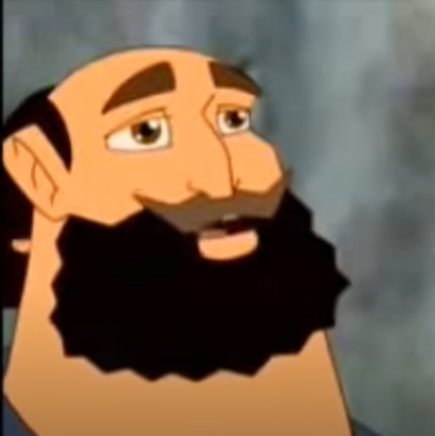 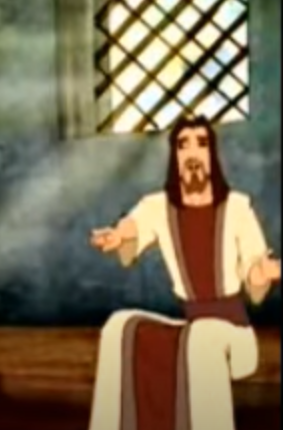 Then he warned them not to tell anyone about him.
He began to teach them that the Son of Man must suffer greatly…
and rise after three days.
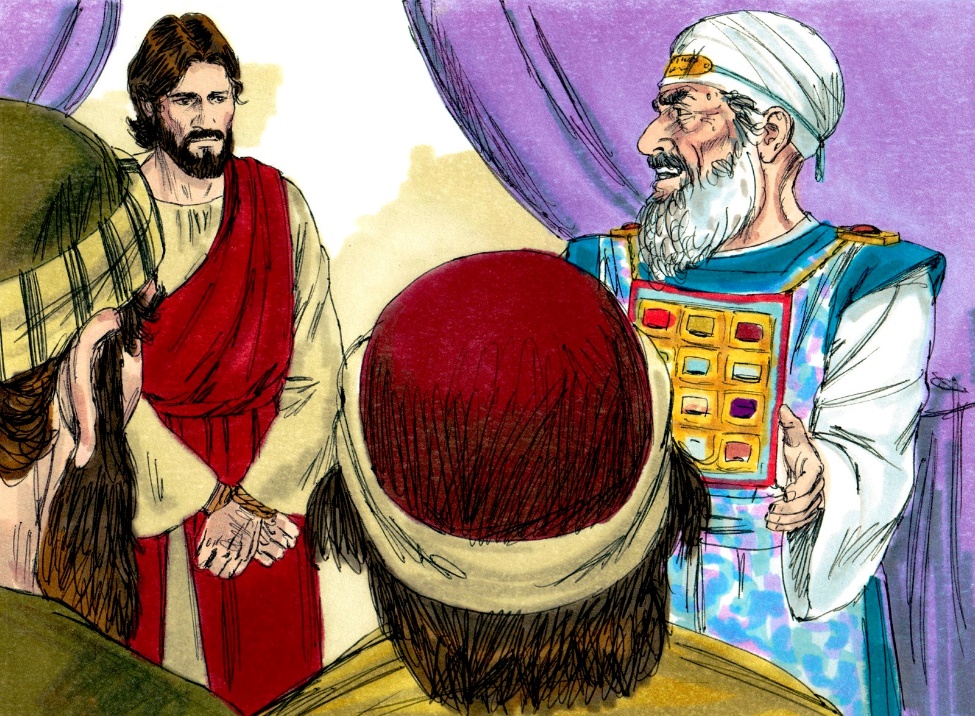 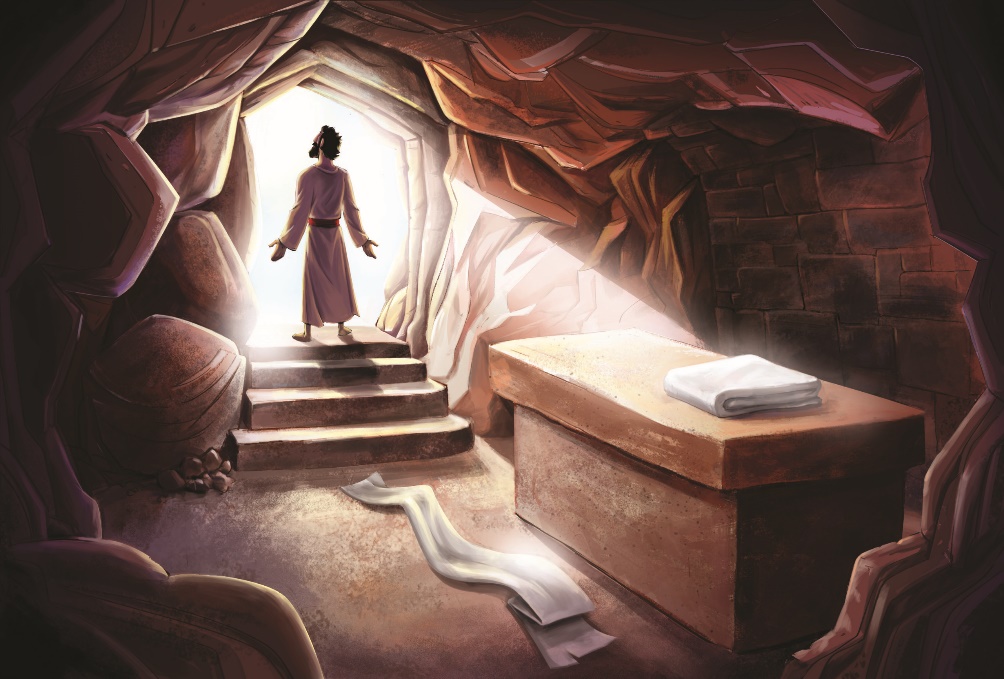 and be killed,
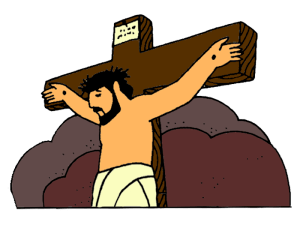 and be rejected by the elders, the chief priests, and the scribes,
He spoke this openly.
Then Peter took him aside and began to rebuke him.
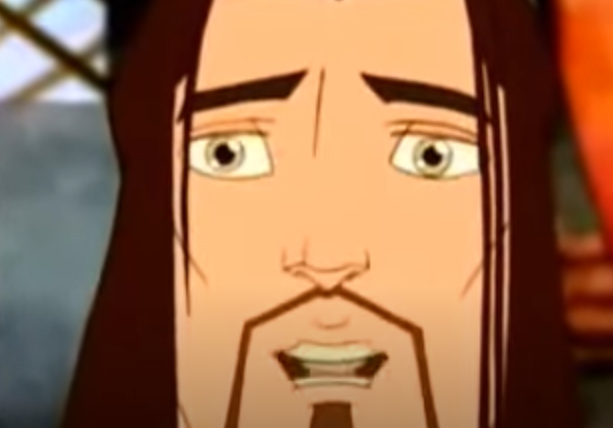 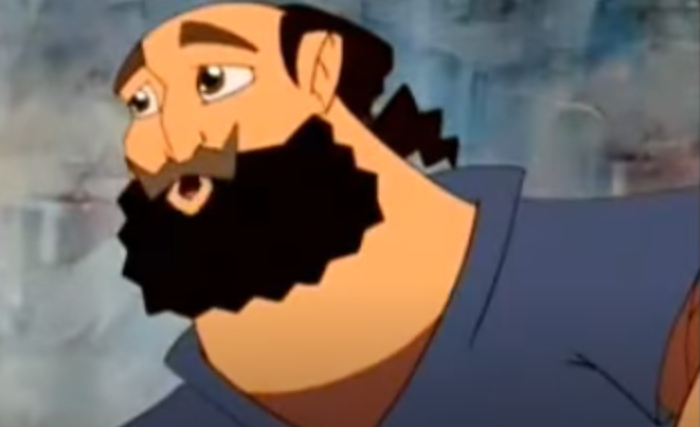 At this he turned around and, looking at his disciples, rebuked Peter and said,
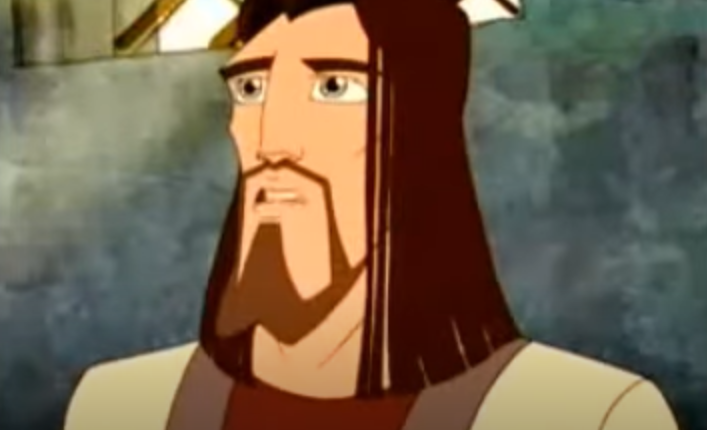 Get behind me, Satan.
You are thinking not as God does, but as human beings do.
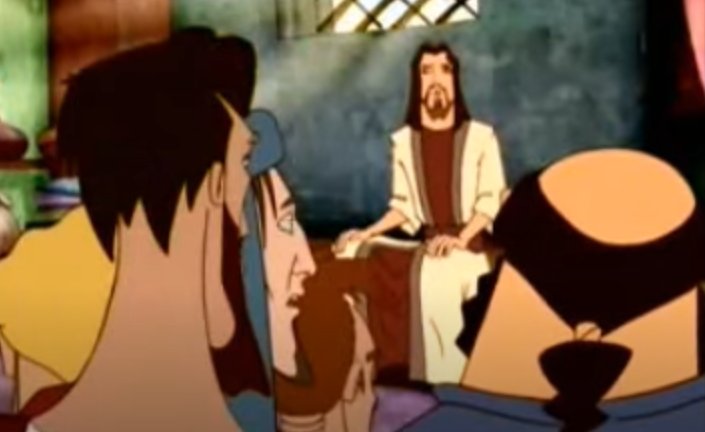 He summoned the crowd with his disciples and said to them,
Whoever wishes to come after me must deny himself, take up his cross, and follow me.
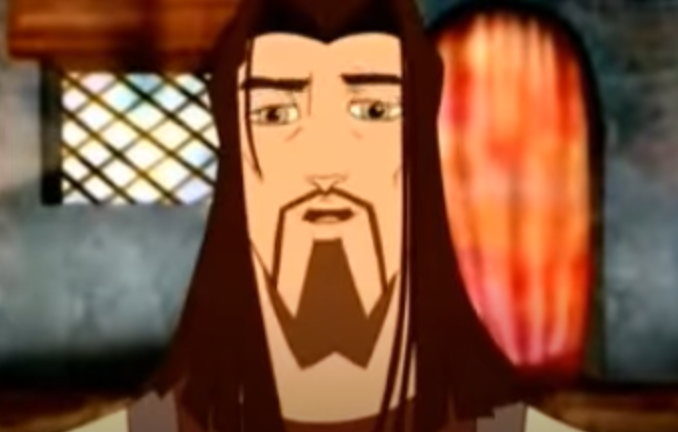 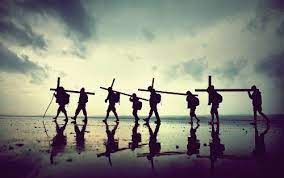 For whoever wishes to save his life will lose it.
But whoever loses his life for my sake and that of the gospel will save it.
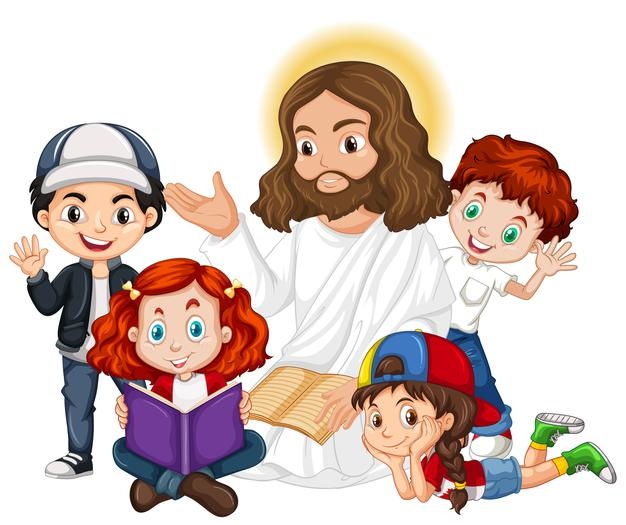 The Gospel of the Lord,

Praise to you Lord Jesus Christ.
REFLECTION
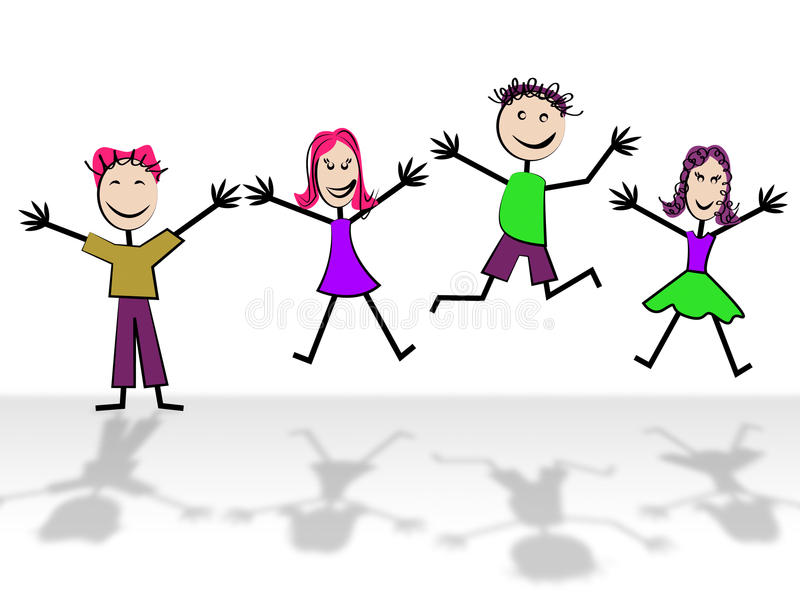 Jesus asks, "Who do people say that I am?"
What do they answer?
Some say 
John the Baptist;
And others one of the prophets.
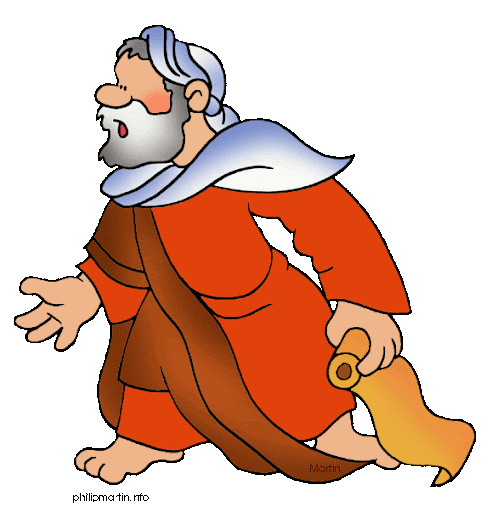 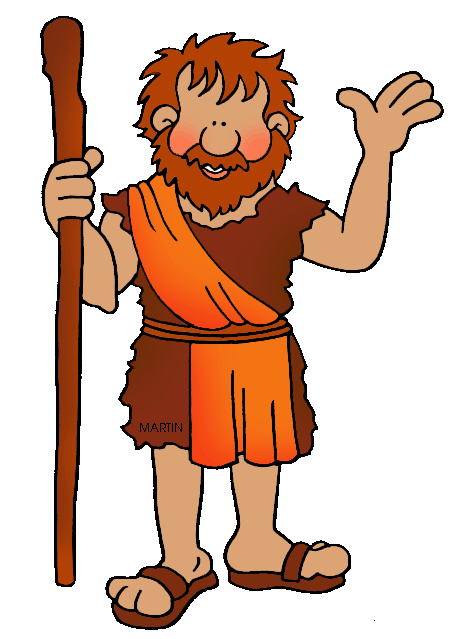 Others say Elijah;
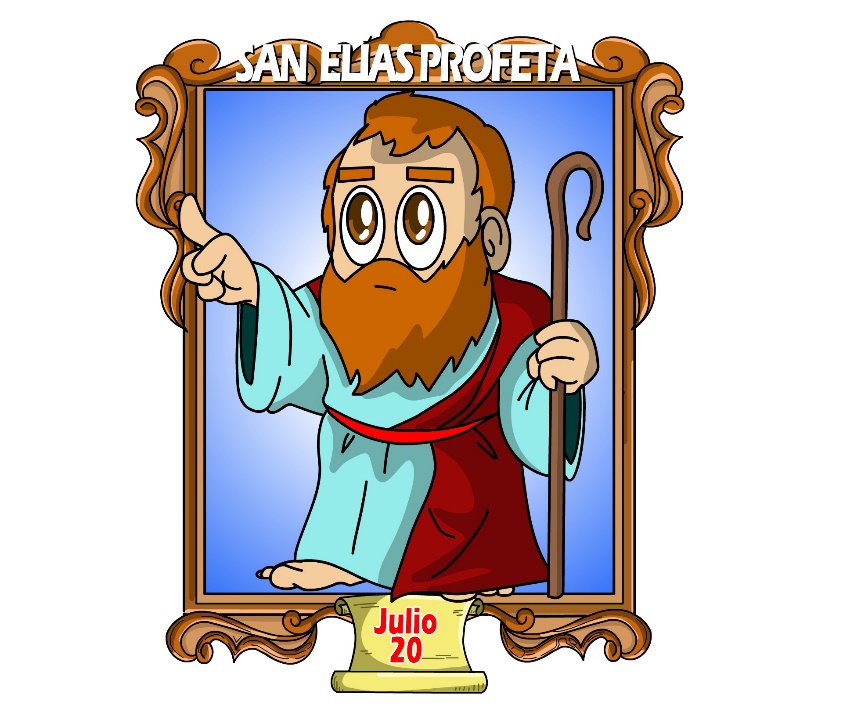 Then Jesus asks, “Who do you say that I am?”
What did Peter respond?
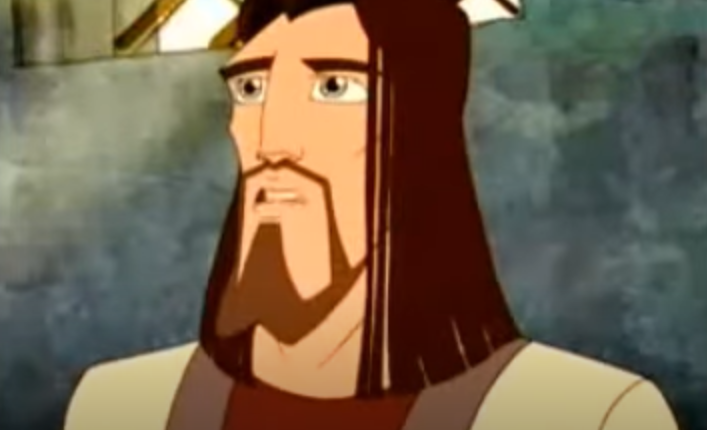 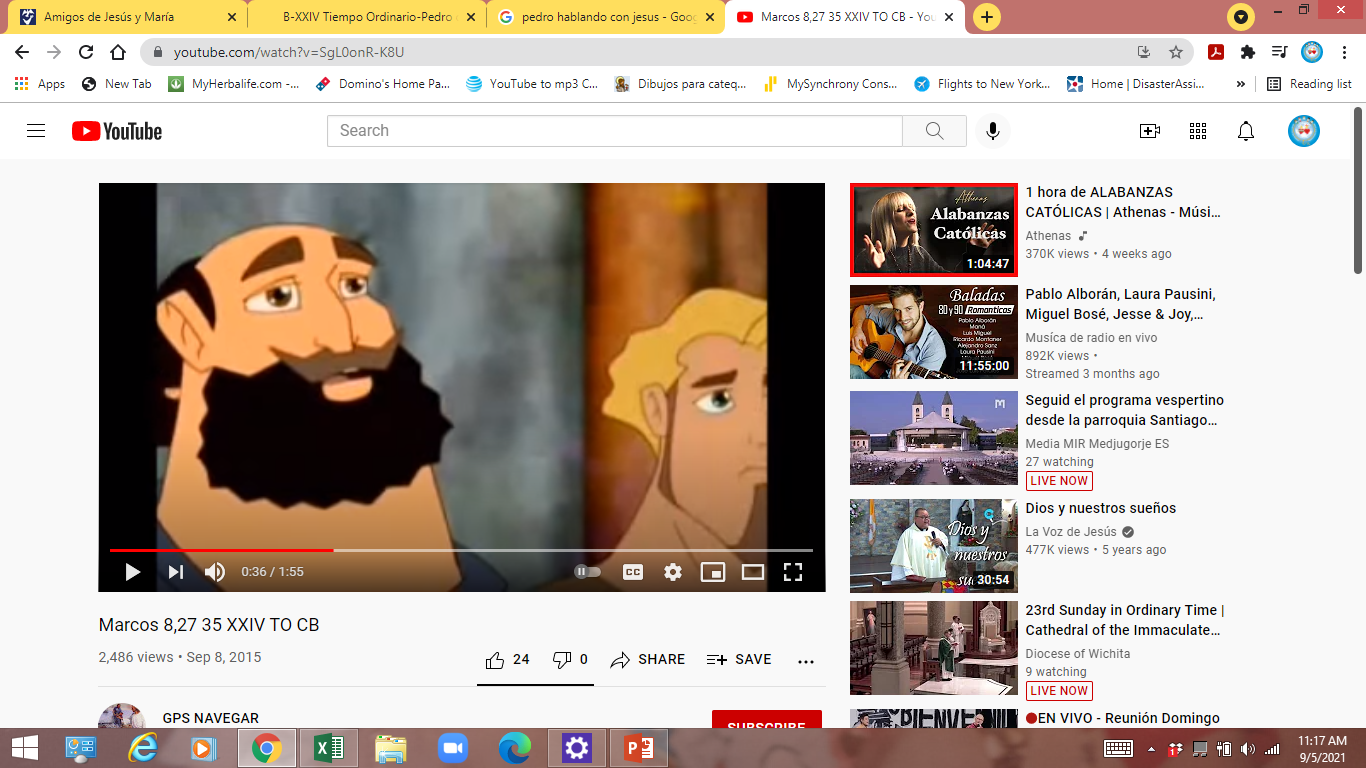 Peter responded, You are the Christ.
What does Christ mean?
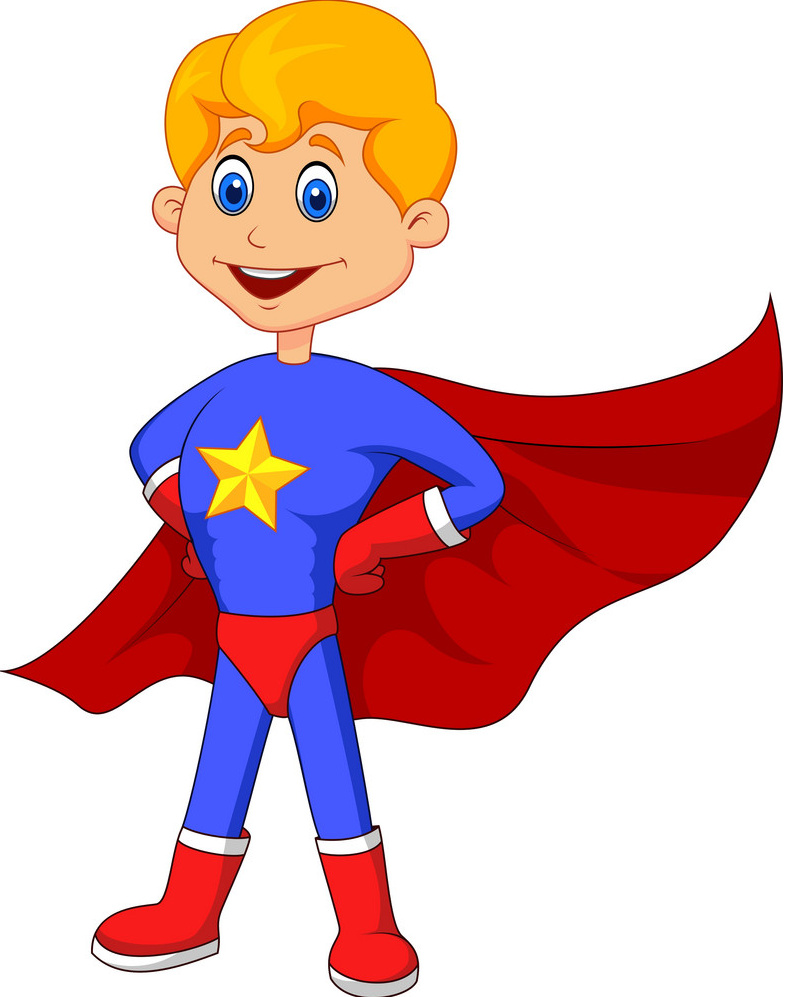 Savior
The Old Testament announced that God would send a Savior to His people.
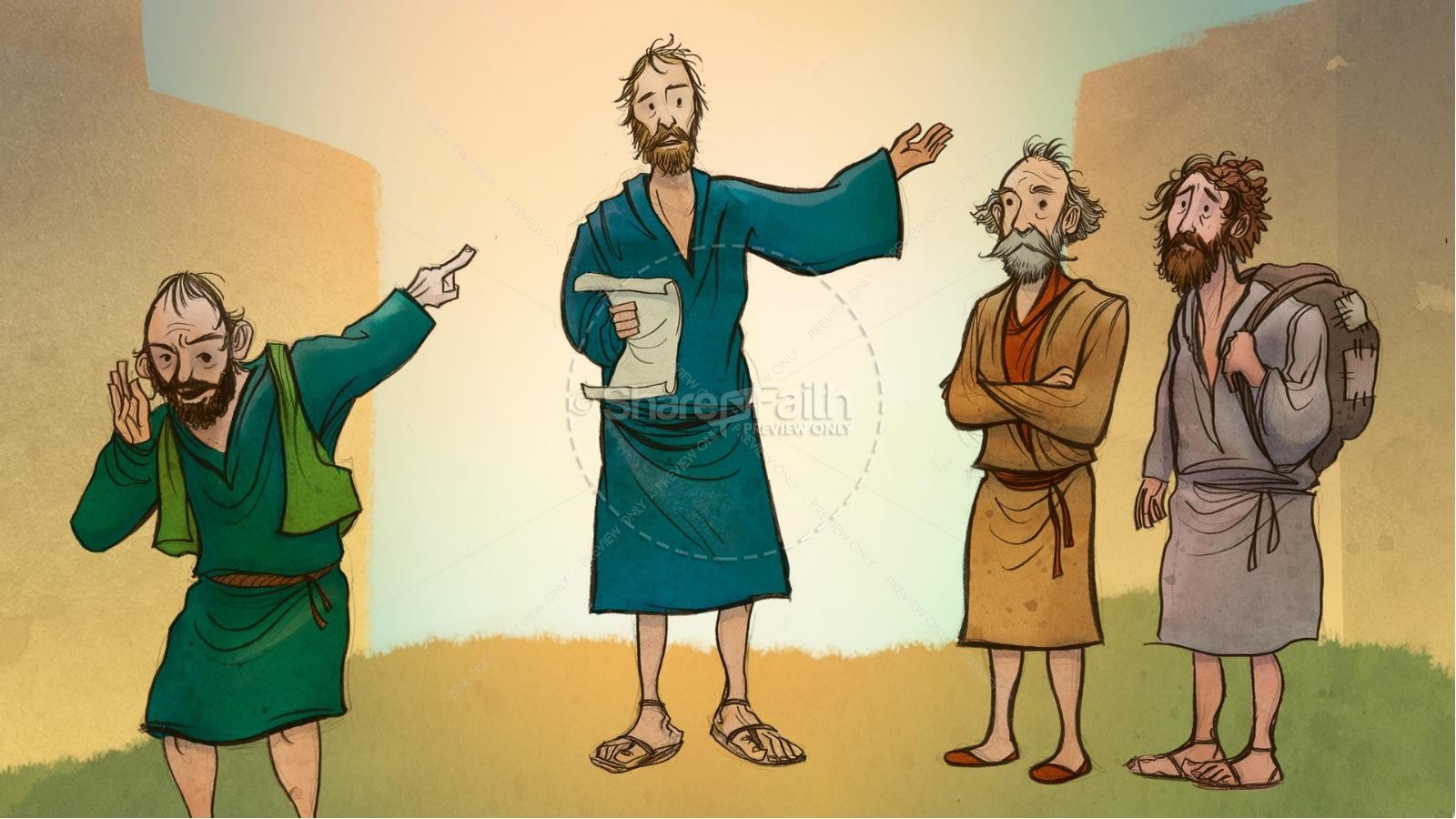 How did they imagine the Savior would be?
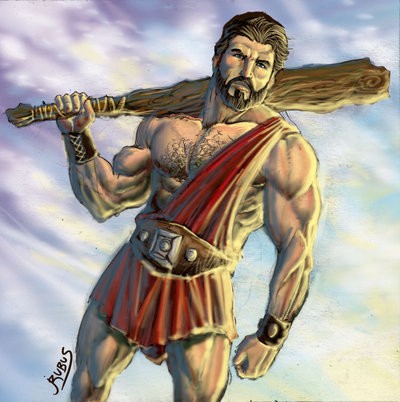 Many thought the Savior would be a military leader who would liberate the Jewish people from the Romans.
But Jesus tells them the Jewish High Priests would reject Him; He would suffer, die, and then resurrect on the 3rd day.
How did they respond to this?
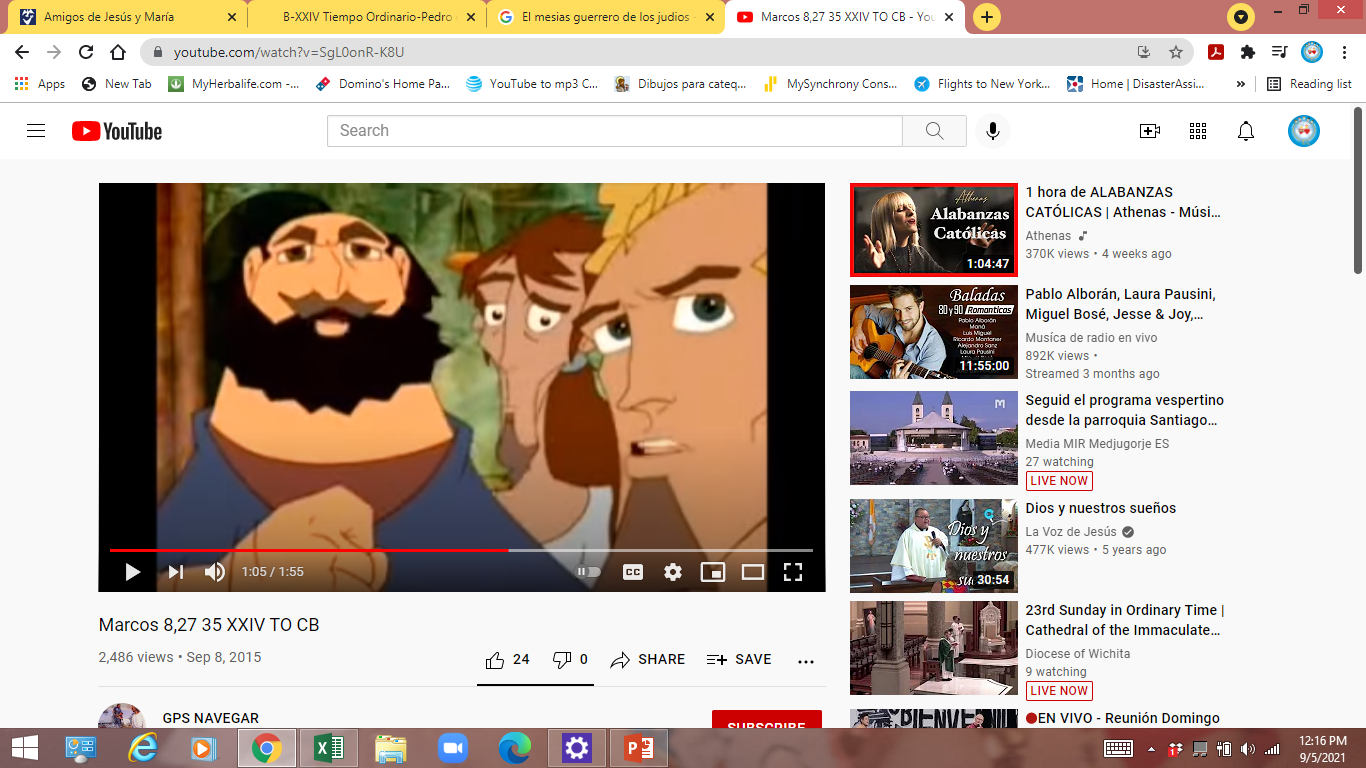 Peter tries to convince Him to not do this because he didn’t want to see Him suffer or die.
What does Jesus say?
Get behind me, Satan.
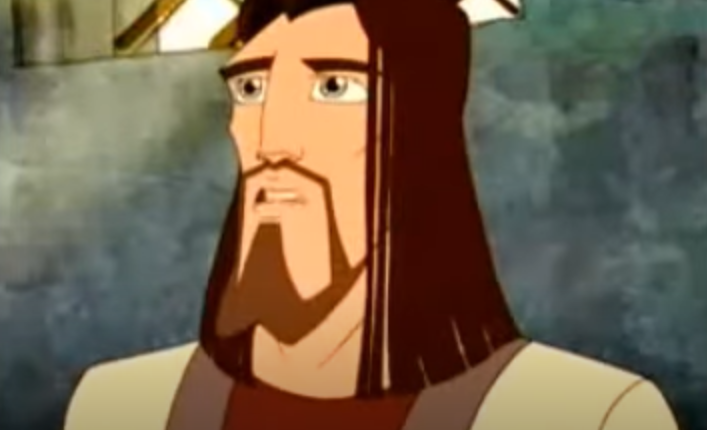 You are thinking not as God does, but as human beings do.
Jesus says the world thinks differently than God;
God thinks about eternal life that never ends.
The world thinks about wealth, and power
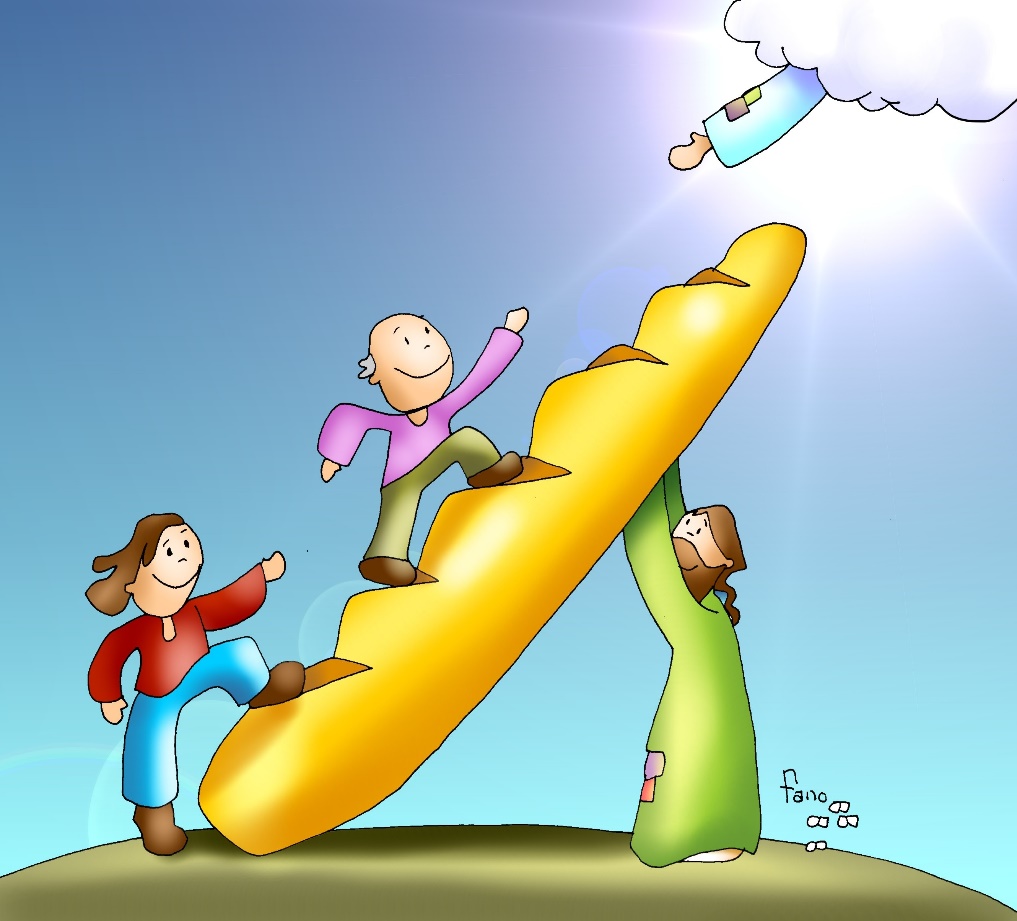 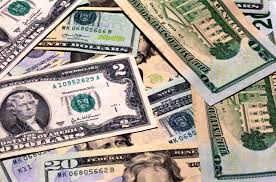 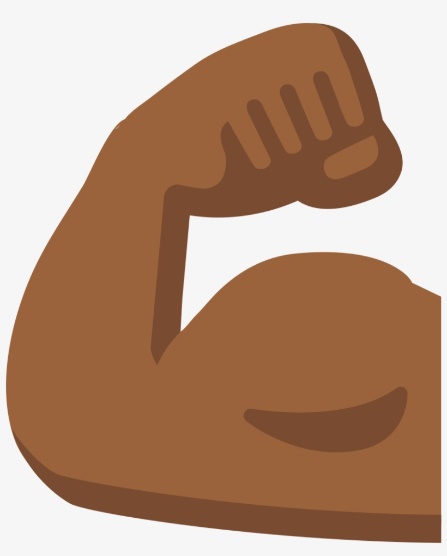 So Jesus is the promised Christ, the Savior.
From what does Jesus’ passion, death, and resurrection save us?
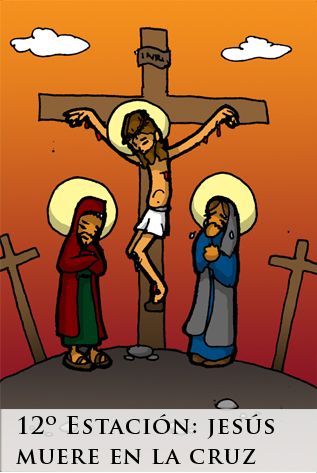 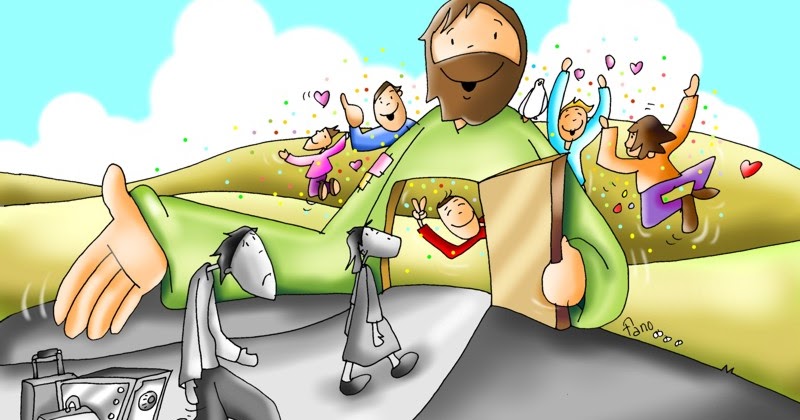 Jesus pays for the consequences of our sins which would be to lose eternal life.
He opens the gates of Heaven. 
This requires a great sacrifice.
What does Jesus ask of us at the end of the Gospel?
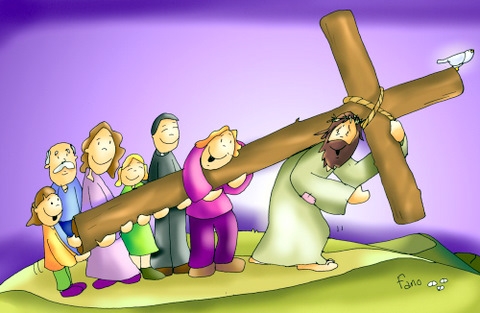 Whoever wishes to come after me must deny himself, take up his cross, and follow me.
What does this mean?
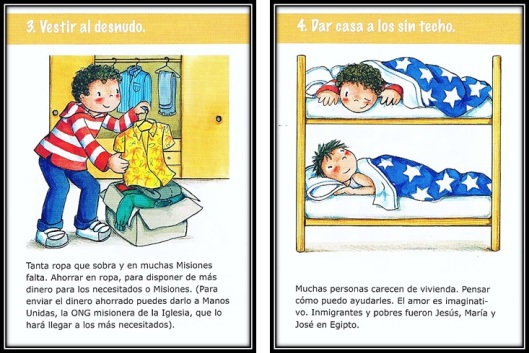 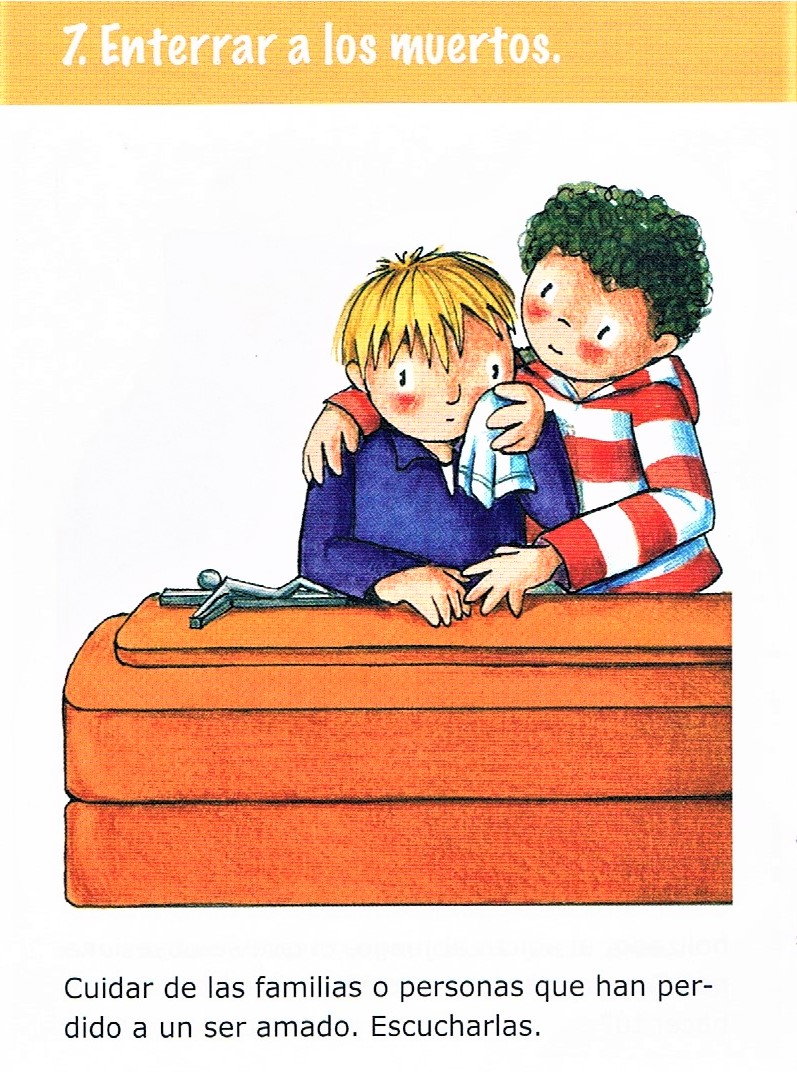 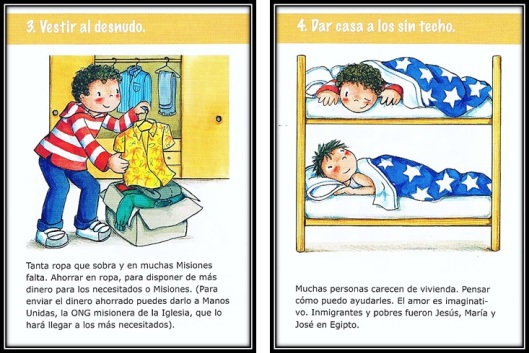 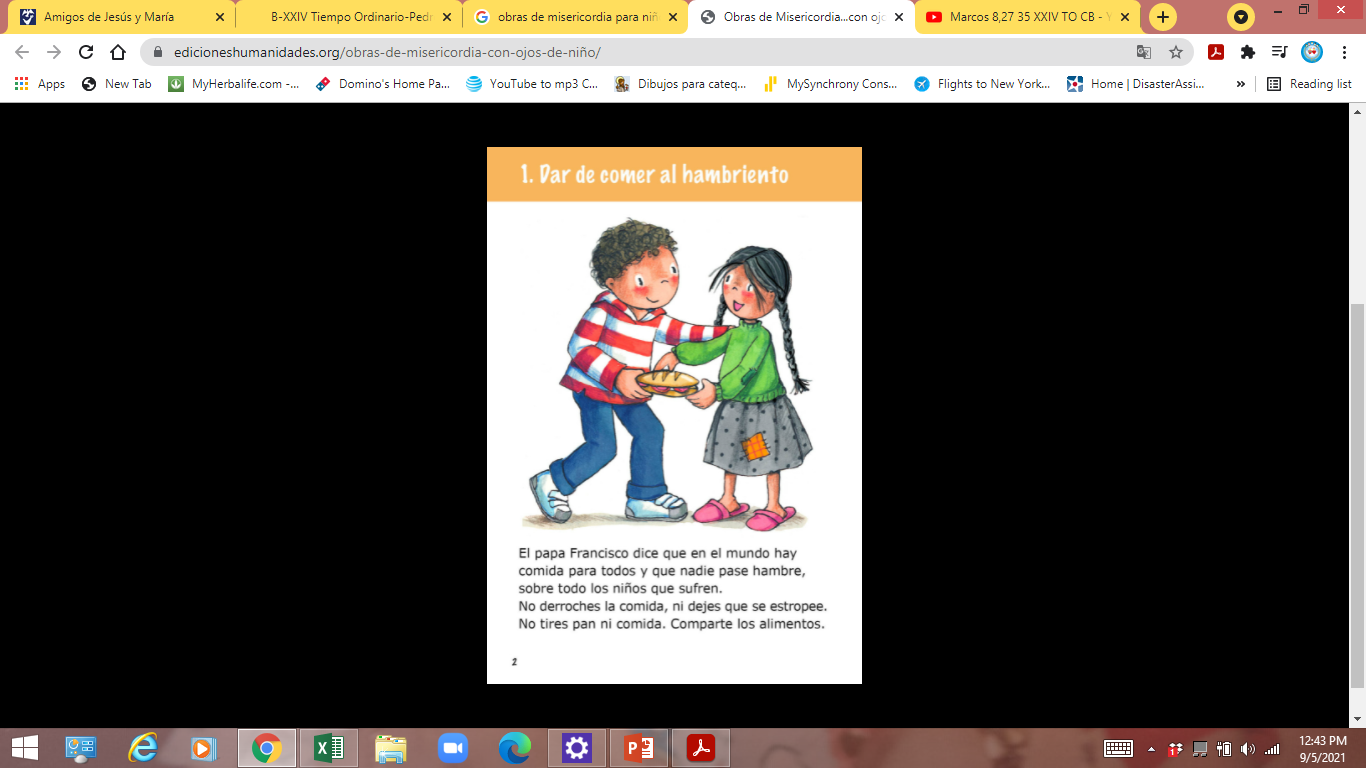 Just as Jesus’ sacrifice opens the gates of Heaven for us, our sacrifices for Jesus help us get to Heaven and help others get to Heaven.
What does this mean?
When we decide to follow Jesus and His commandments and not a disobedient friend,
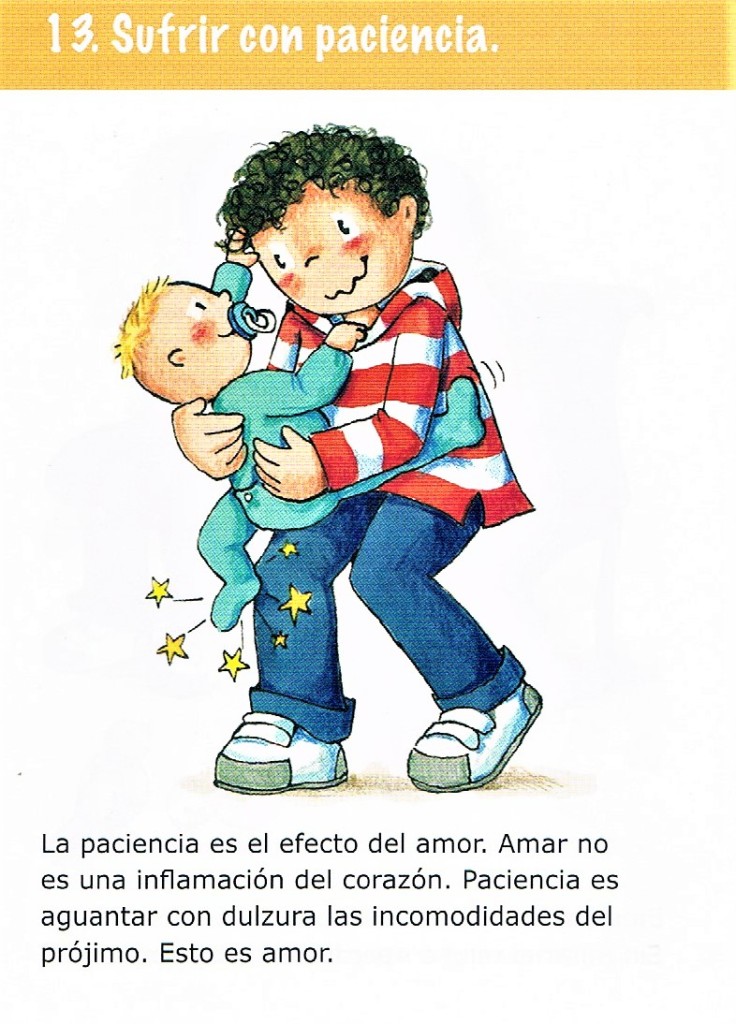 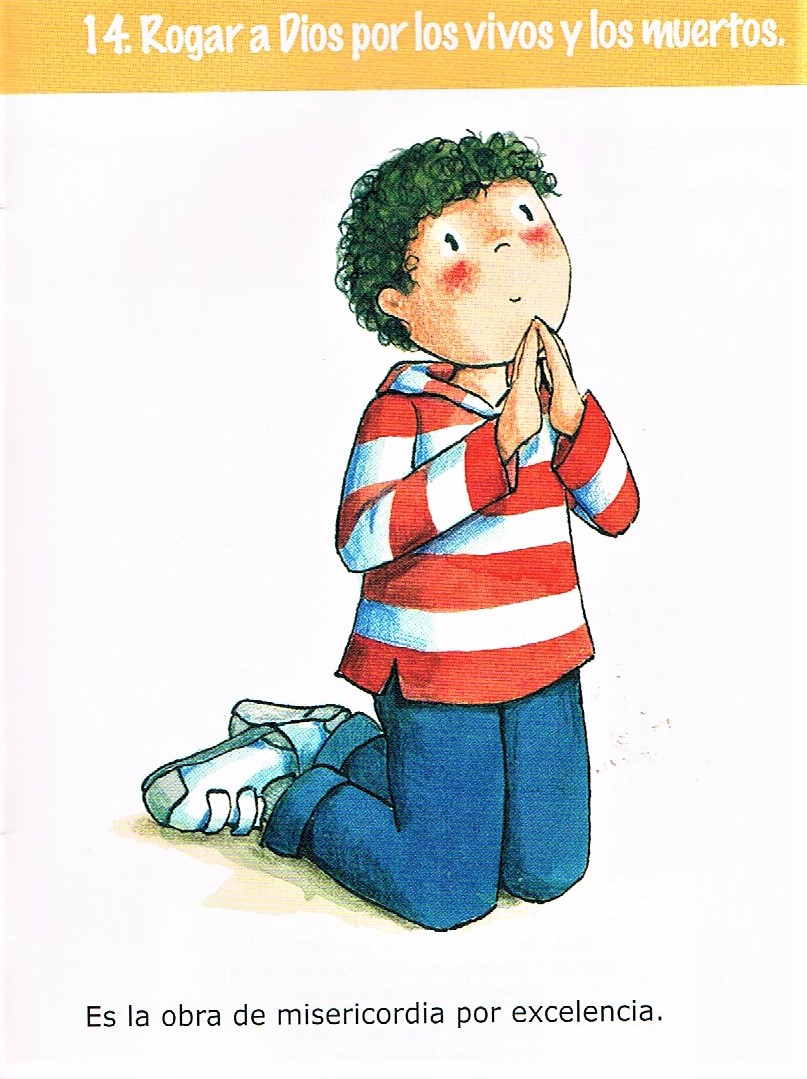 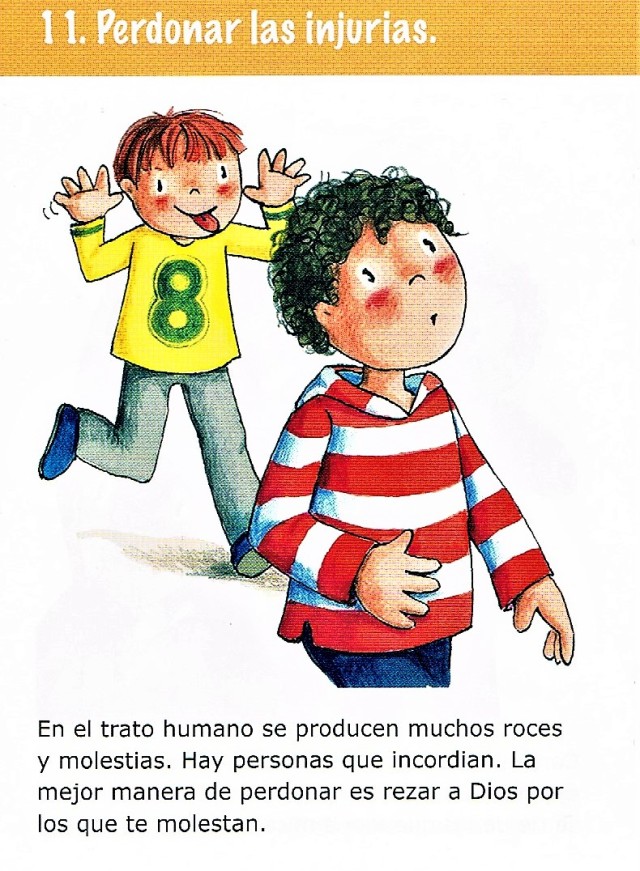 …when we stop doing something we love to help another or to help Jesus, we are carrying our cross and gaining Heaven.
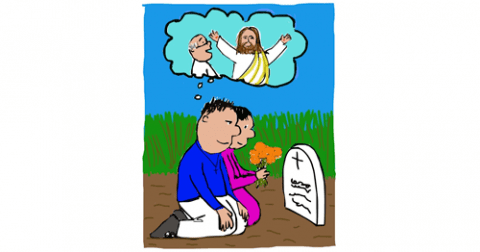 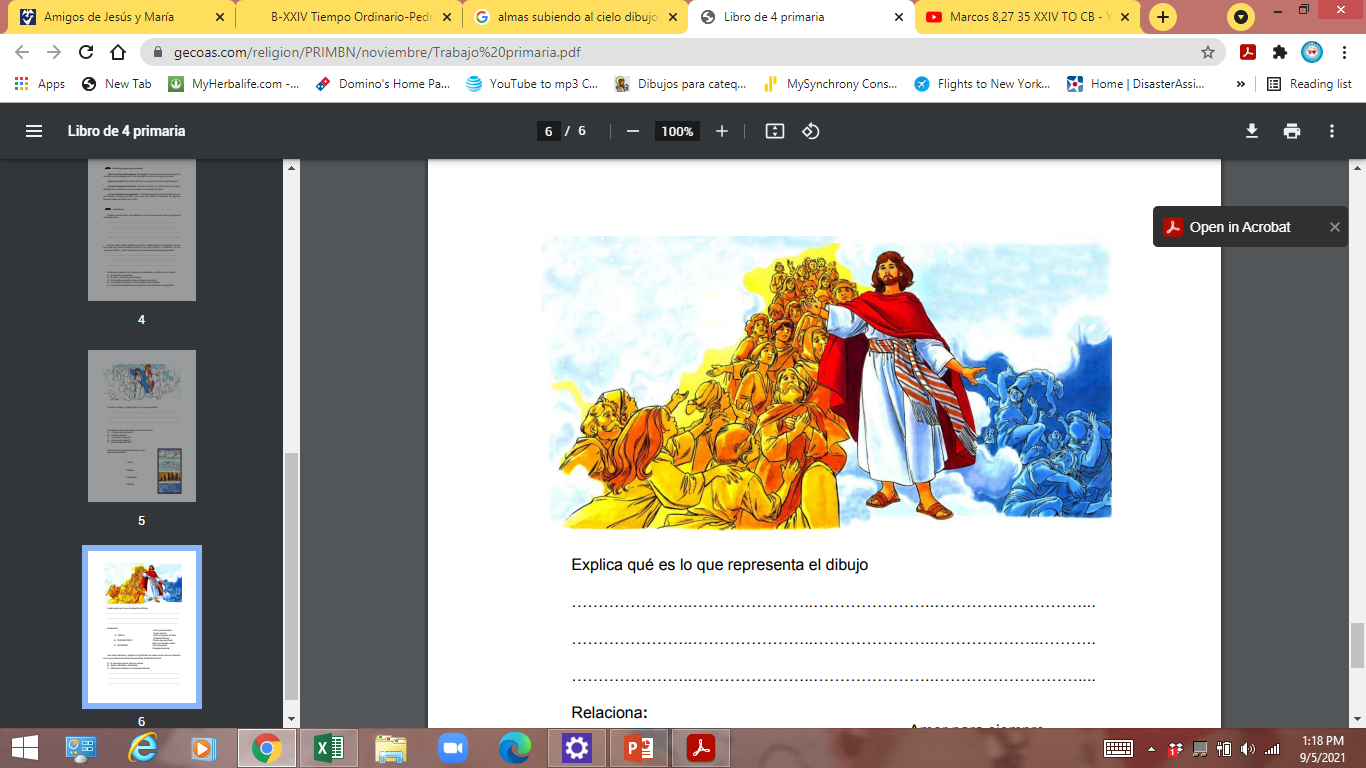 but our soul continues to Heaven if we follow Jesus.
Life on earth ends,
Activities
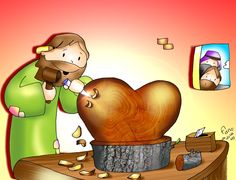 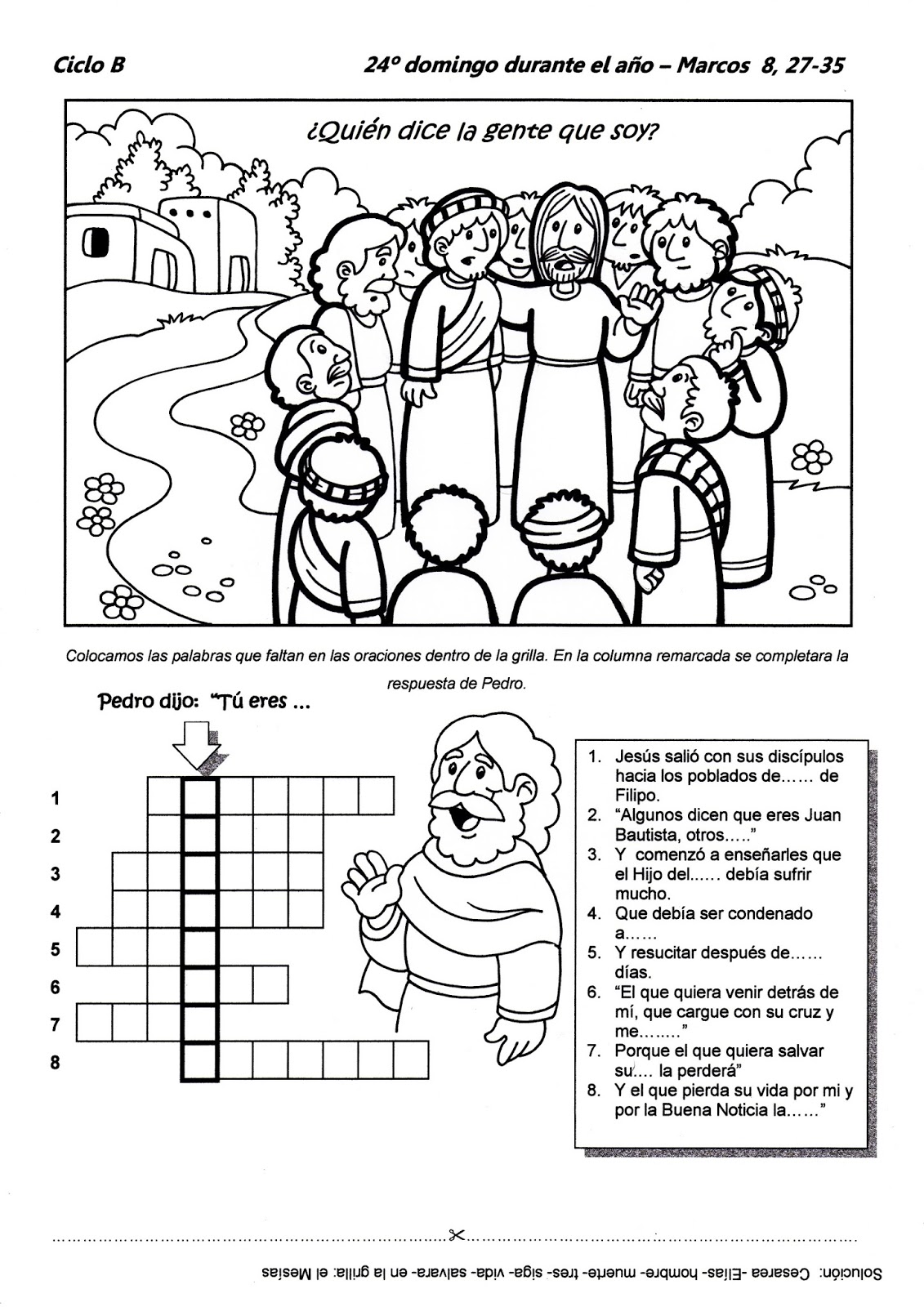 Mark 8: 27-35
Who do the people say that I am?
COLOR
Instructions: Unscramble the words. Put the letters with a number underneath in the corresponding space at the bottom to reveal the word.
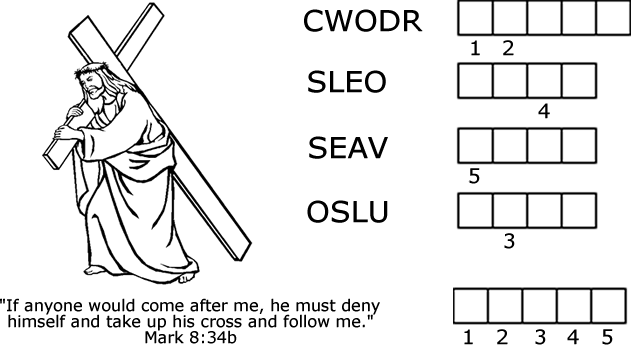 C   R   O   W  D
L   O   S   E
S   A   V   E
S   O   U   L
C
R
O
S
S
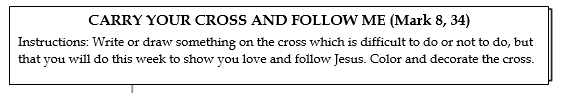 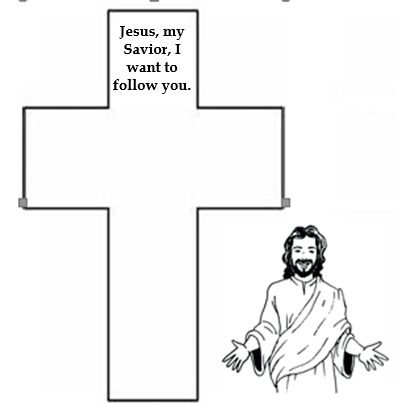 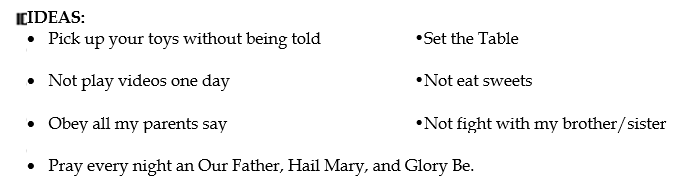 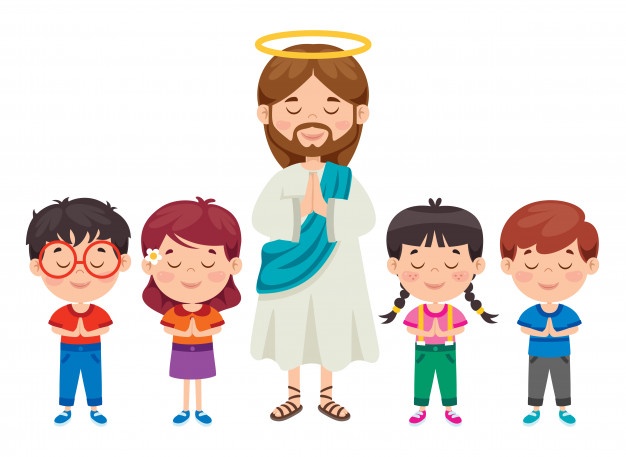 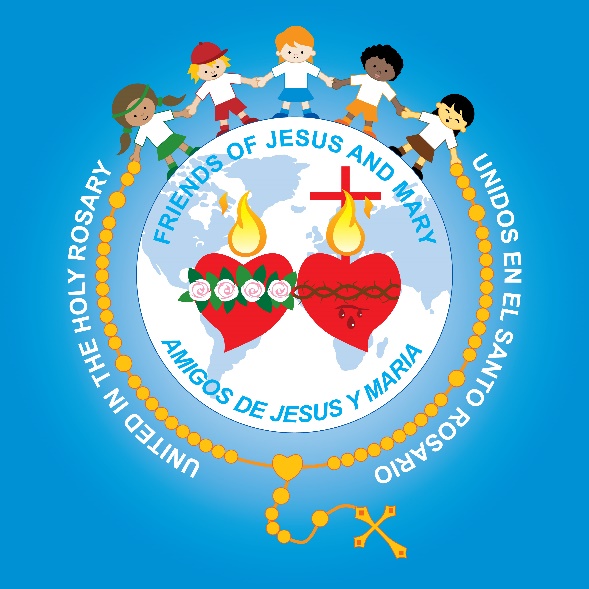 PRAYER
Lord, I want to follow you. Help me to carry my cross with love by obeying, helping those in need, forgiving, and offering sacrifices for the salvation of souls. Amen.
I will follow you. Roy Rantung  https://youtu.be/jpVuBcbZ24c